평화로운 공동체를 만드는4대 규칙
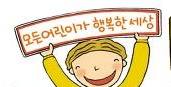 규칙2
우리는
괴롭힘을 당하는 친구를
 도울 것이다.
싸움이 일어났을 때
두 명의 남자아이들이 싸우고 있다.
다른 아이들은 빙 둘러서서 
구경하고 있다.

왜 말리지 않고 
구경만 했을까?
방관자
어떤 일이 일어났을 때
 보고만 있고
 행동하지 않는 사람
제노비스 살인사건https://www.youtube.com/watch?v=5p1KiR-xJJw
여러분도 이런 경험이?
괴롭힘을 당하고 있는데
 아무도 도와주지 않았던 
적이 있나요?
 그때 기분은 어땠나요?
이런 폭력이 있을 때는
괴롭힘을 당하는 사람을 보면…
가서 말려야겠죠?
말리고 싶은데…
괴롭히는 아이가 힘이 아주 세다
혼자서 도와주기 힘들다

이럴 때는 어떻게 해야할까요?
https://www.youtube.com/watch?v=xWBPQ4LoOOw
3의 법칙
혼자는 힘들어도…
둘이나 셋이 힘을 합치면
괴롭힘 당하는 친구를 도울 수 있다!
우리 반의 규칙2
우리는
괴롭힘을 당하는 친구를
 도울 것이다.
선생님의 약속2
선생님은 앞으로
 괴롭힘 당하는 학생들을 반드시 돕겠습니다.